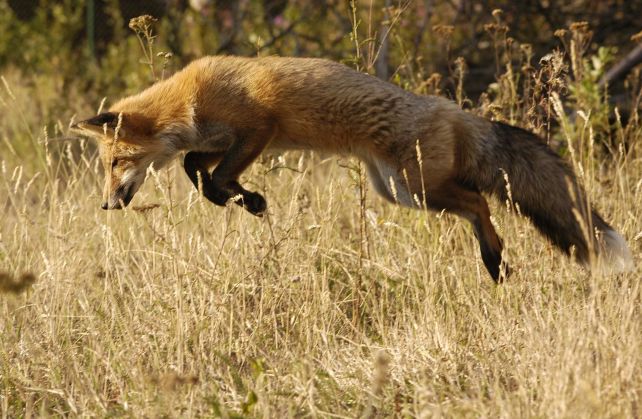 Le Art Exam
Crystal
'The Loyalist' 
2003 
oil on canvas 
60cm x 60cm
Crystal
Acrylic on Wood Board?
September 2011
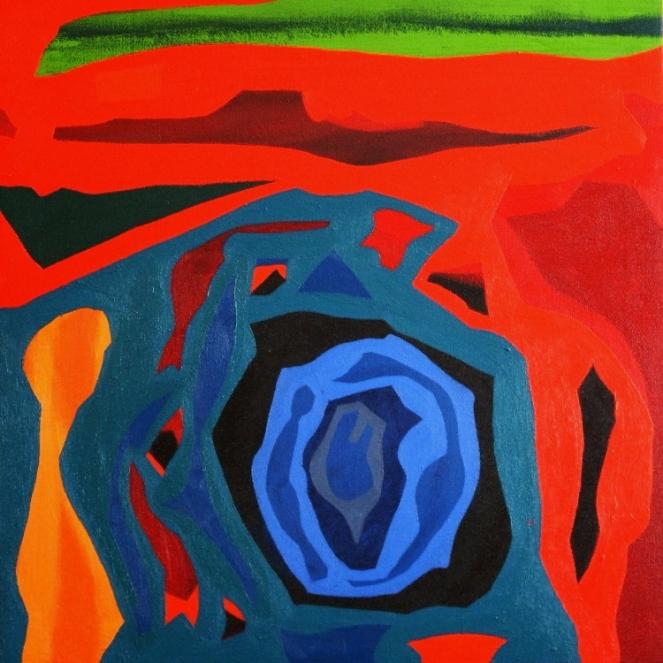 Religion-Mainly Christianity
Vs.
Scientific Theory
Alex WeisCoexistence Clay and Glass sculptureOctober 2011
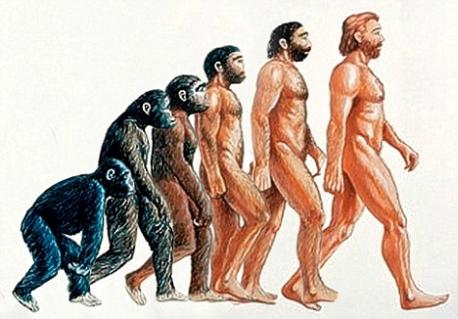 Monster
Acrylic on Canvas
December 2011
Imogen 
Spray Paint on Concrete 
2010
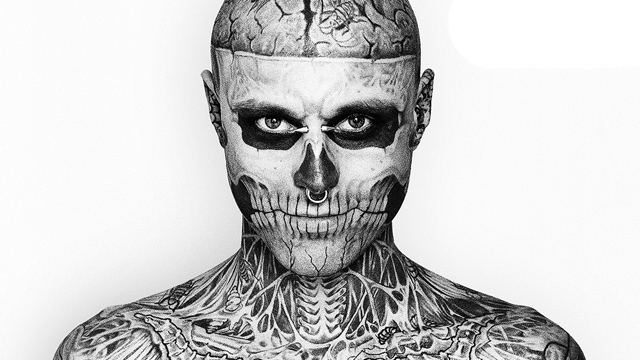 "The Houses of Parliament, London"
Oil on Canvas, 1904Size 31 x 36" (81 x 92 cm)
Pride
Acrylic on Canvas
October 2011
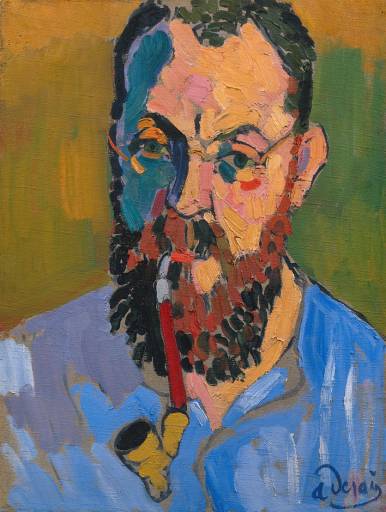 The Big Self Portrait
Chuck Close
Wolf
Acrylic on Canvas
February 2012
LucasChuck Close1987
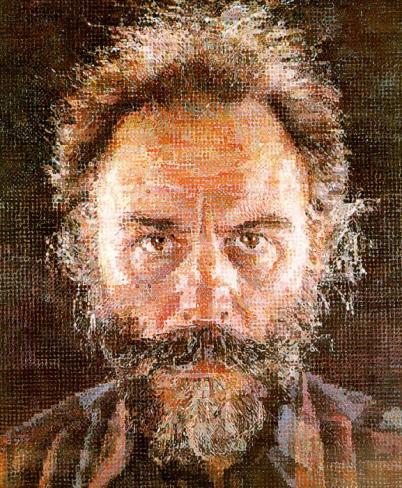 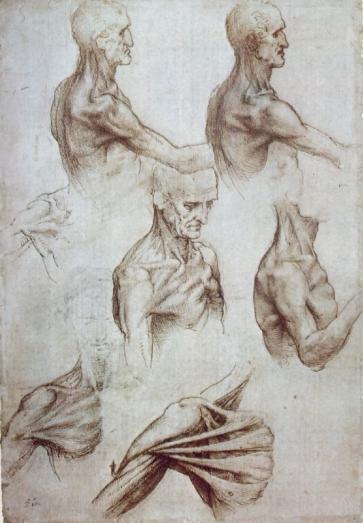 Pulse
Acrylic on Canvas
March 2012
Muscles of the Neck and Shouldersc. 1515

Anatomical Studyof Larynx and Leg1510
Bird Woman. 
oil on linen. 
36 x 48 inches. 
May - July 2003
Perfect in Death
Ink on paper
November 2011
Perfect in Death
Oil paint on paper
December 2011
Queen and her pet. Oil on canvas, 46 x 55 inches. Spring to Summer 1997
Things That Are Stacked
Plaster sculpture
April 2012
James Nizam
Memorandom
2012